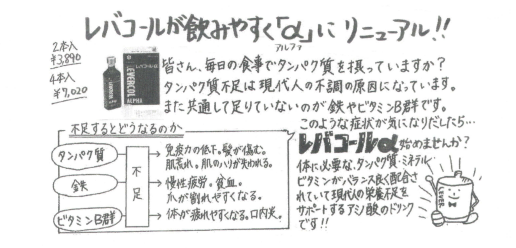 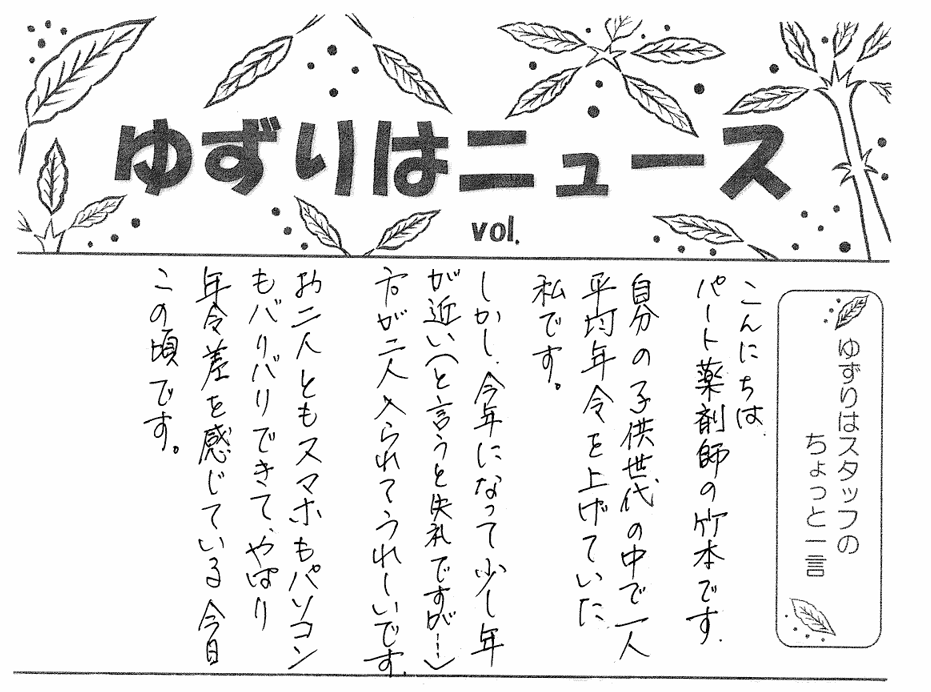 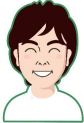 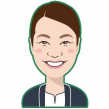 112
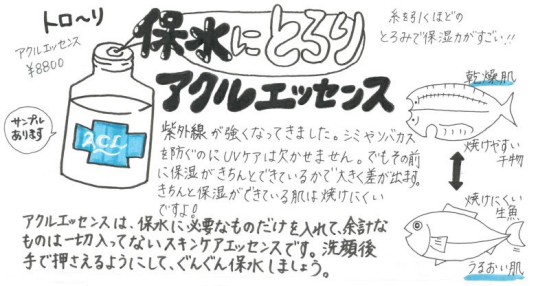 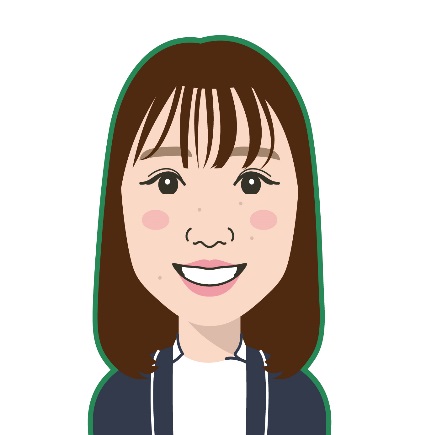 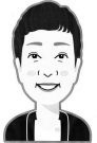 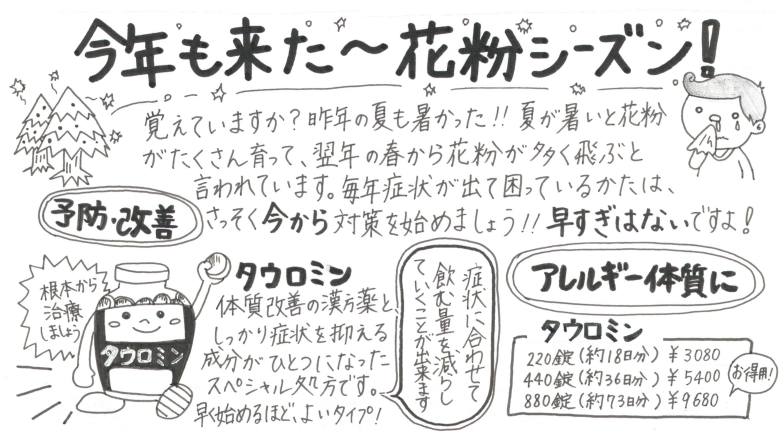 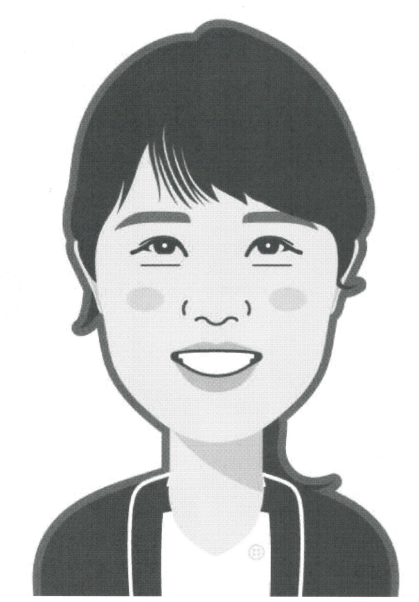 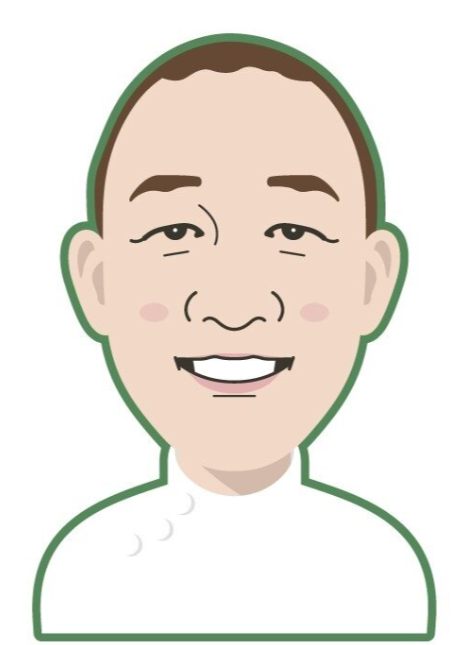 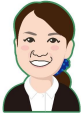 ｃ
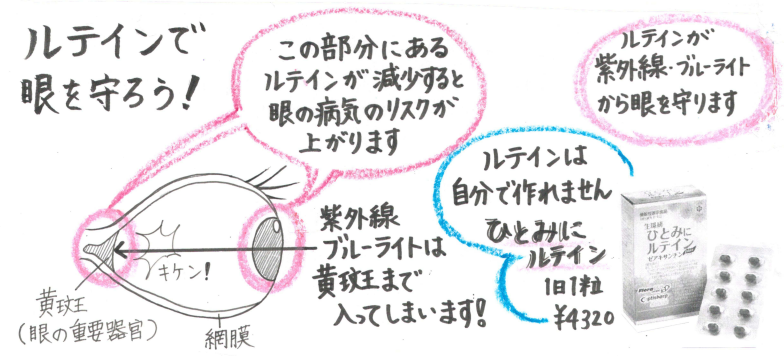 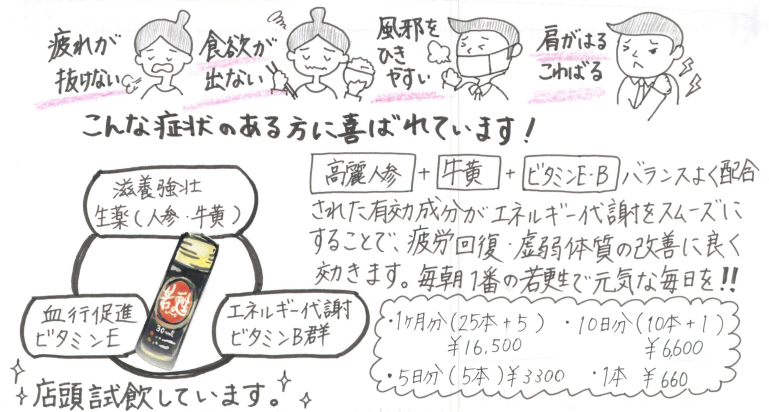 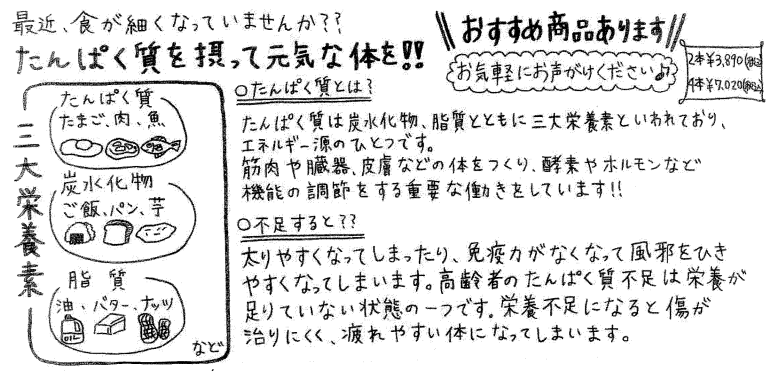 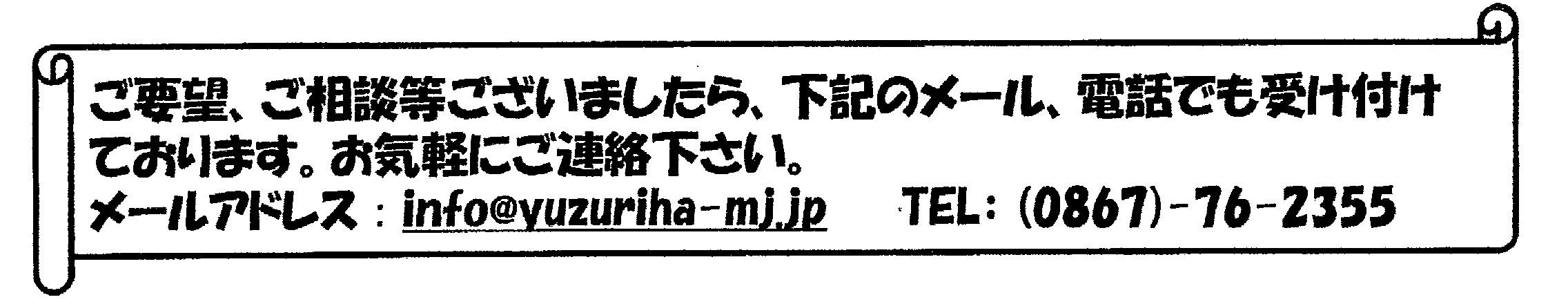 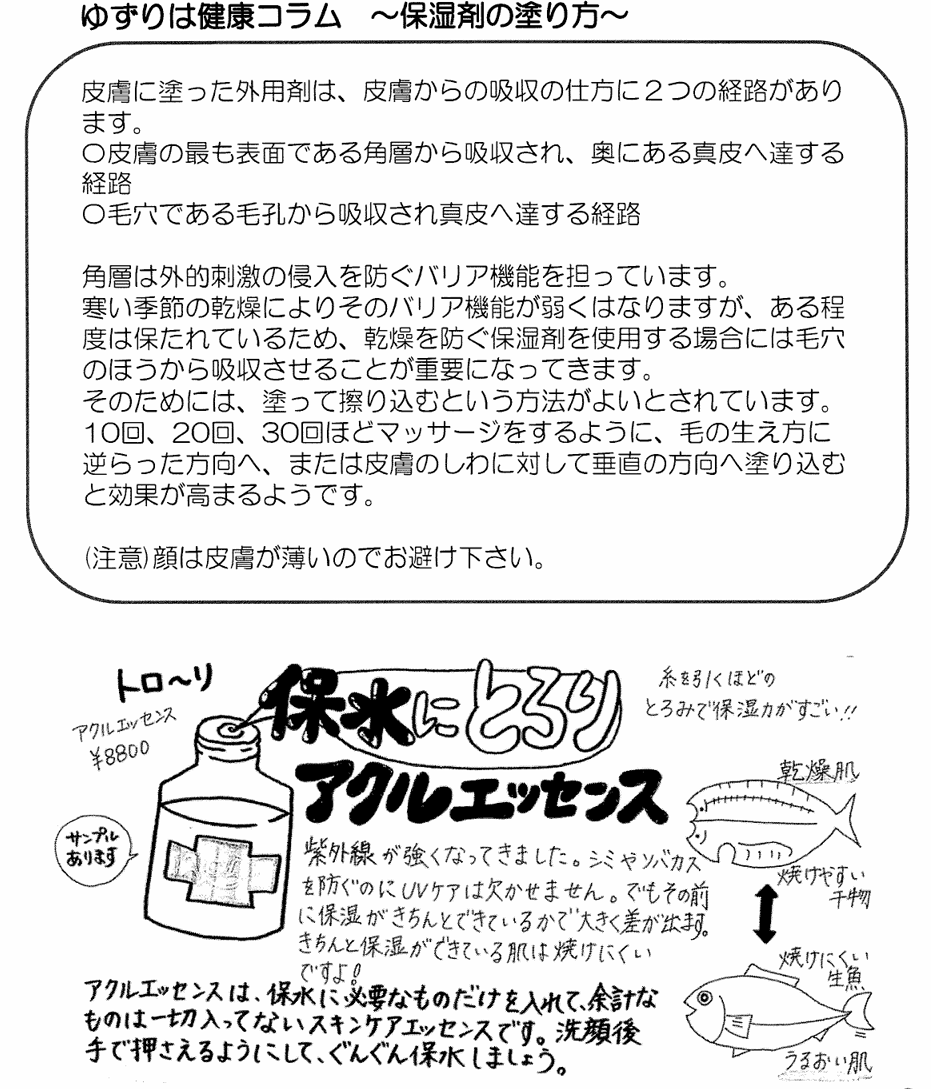 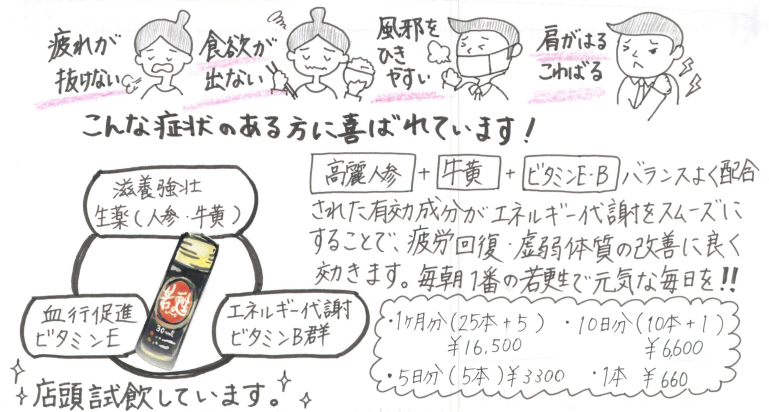 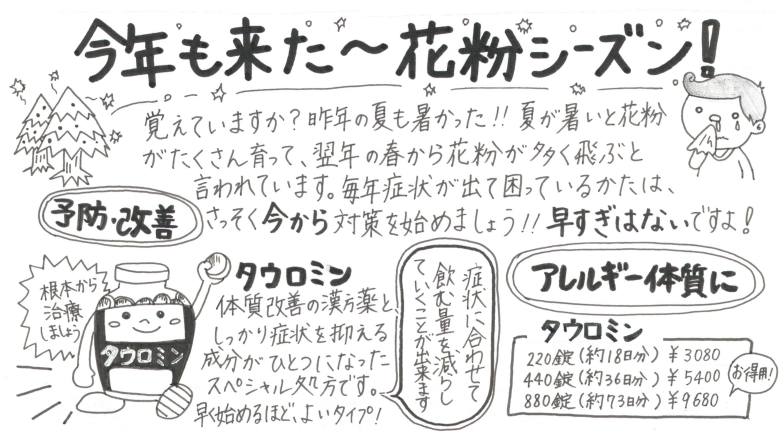 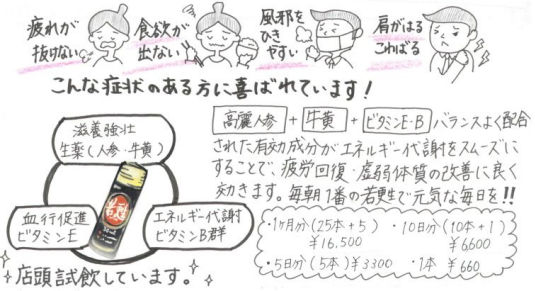 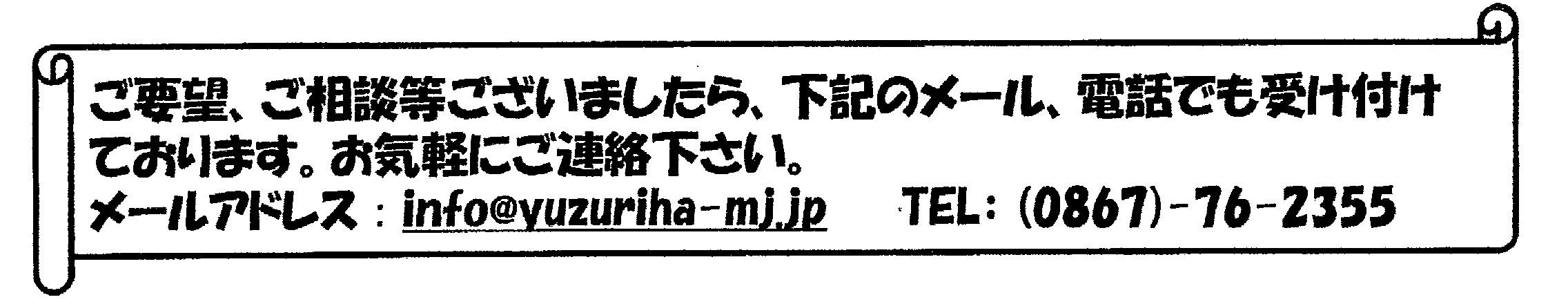 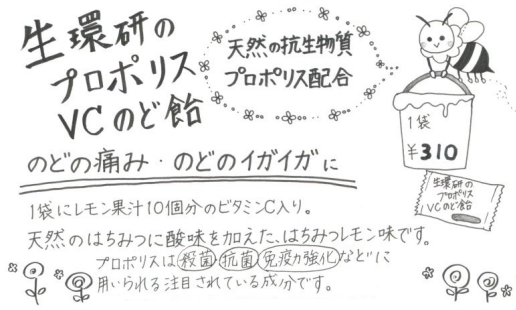 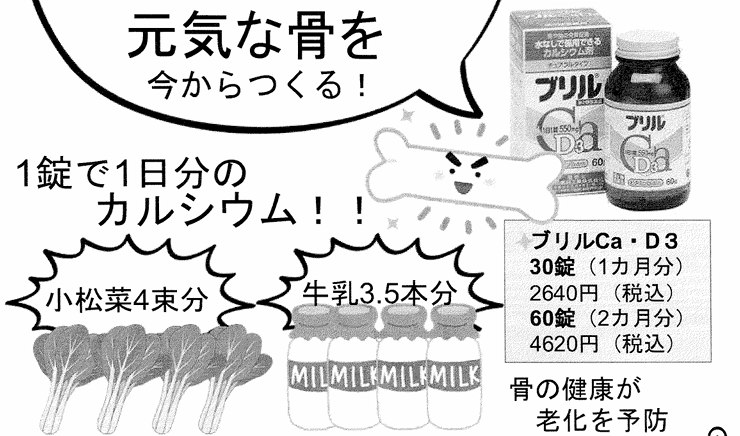 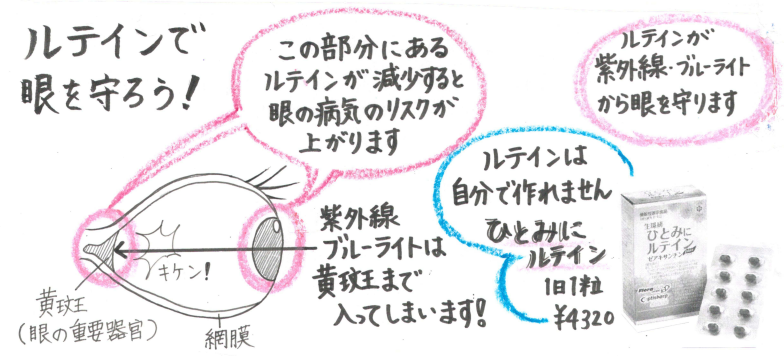 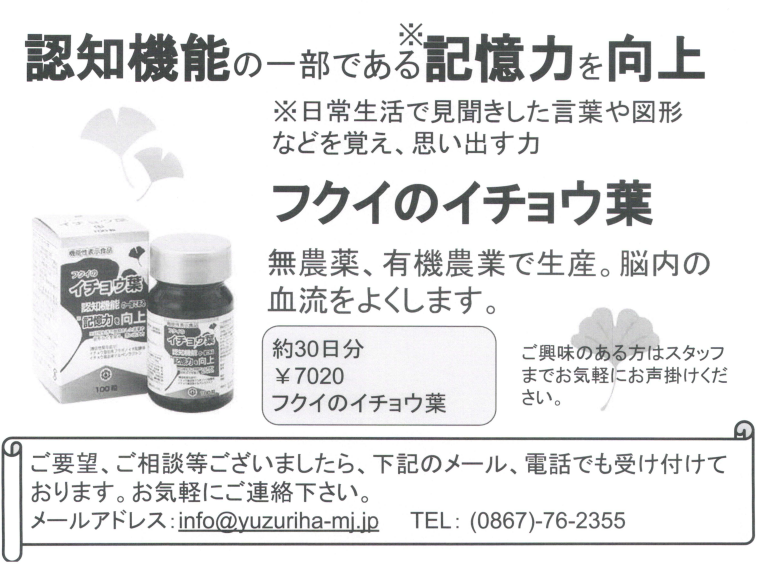 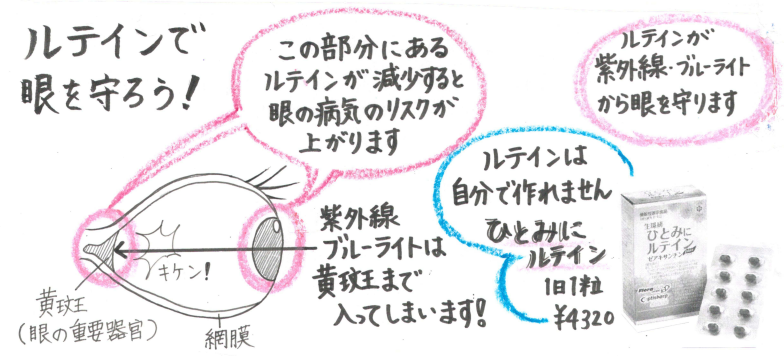 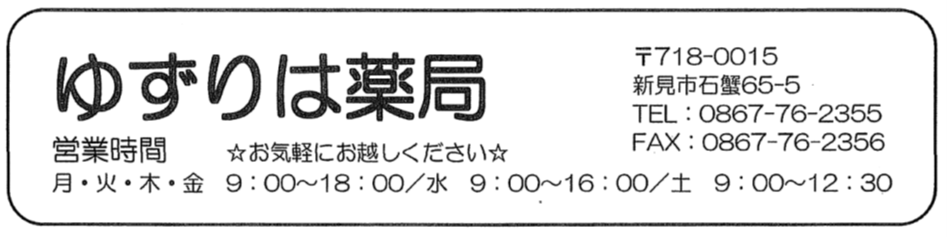 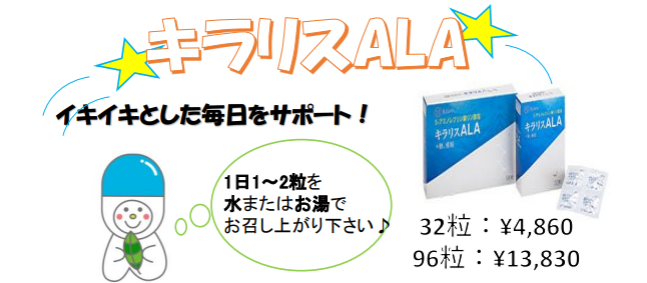